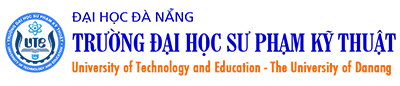 BÀI GIẢNG           HÌNH HỌA
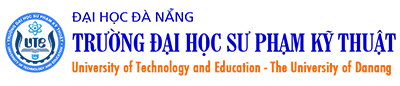 Tên môn học: Hình họa - Descriptive Geometry, 2 TC (30t).

	Mục tiêu chung của môn học:  môn học nhằm mục đích trang bị cho sinh viên các phương pháp biểu diễn những đối tượng của không gian lên mặt phẳng và giải các bài toán liên quan.
	Mục tiêu cụ thể: 
	- Thực hiện được các phép chiếu để biểu diễn không gian (3 chiều) lên mặt phẳng (2 biểu diễn trên mặt phẳng có thể xây dựng ngược lại đối tượng trong không gian;
	- Giải quyết được các bài toán về vị trí, về lượng nhất là các bài toán về giao tuyến rất cần thiết cho các môn học sau. Môn học tạo cơ sở cho các kỹ sư tương lai rèn luyện khả năng tư duy không gian, một trong những điều kiện để sáng tạo kỹ thuật đồng thời giải quyết các vấn đề chuyên môn thực tế, áp dụng vào việc lập và đọc các bản vẽ kỹ thuật;
	- Môn học giúp học sinh nắm được các suy luận lôgic. Các phương pháp nghiên cứu không gian. Nhận thức được mối quan hệ giữa tư duy không gian và sáng tạo kỹ thuật, giúp sinh viên say mê trong khi theo đuổi việc học tập.
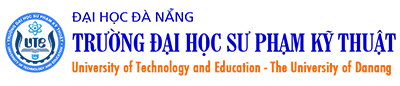 Yêu cầu đầu ra
	Sau khi học học phần, sinh viên có khả năng: 
	- Thực hiện được các phép chiếu để biểu diễn không gian;
	-Giải quyết được các bài toán về vị trí, về lượng nhất là các bài toán về giao tuyến;
	- Nắm được các suy luận lôgic, rèn luyện khả năng tư duy không gian, một trong những điều kiện để sáng tạo kỹ thuật;
	- Áp dụng kiến thức vào việc lập và đọc các bản vẽ kỹ thuật cho các môn học sau.
	Tóm tắt nội dung học phần: 
	Các phép chiếu. Biểu diễn điểm, đường thẳng, mặt phẳng. Các bài toán vị trí. Các bài toán lượng. Các phép biến đổi. biểu diễn đường cong và các mặt hình học. Giao mặt phẳng và mặt. Giao đường thẳng và  mặt. Giao tuyến của hai mặt.
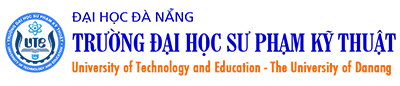 Sách, giáo trình, bài giảng chính: 
	[1] Nguyễn Đức Sỹ, Dương Thọ, Tôn Nữ Huyền Trang. Hình học họa hình, Nhà xuất bản Xây Dựng, 2018
	
	Tài liệu tham khảo:
	[1] Dương Thọ, Giáo trình Hình học họa hình, TTTX,  Đại học Đà 	Nẵng 2009
	[2] Dương Thọ, Bài giảng Hình học họa hình
	[3] Nguyễn Độ, Bài giảng Hình học họa hình 
	[4] Bộ môn hình họa, Bài tập định kỳ Hình học họa hình
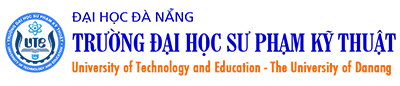 Tiêu chuẩn đánh giá sinh viên:
	- Bài tập định kỳ, chuyên cần		hệ số : 0,3.
	- Kiểm tra giữa kỳ (tự luận) 		hệ số : 0,2.		
	- Thi cuối kỳ (tự luận)			hệ số : 0,5.
	
	Thang điểm: 10

	Thông tin về giảng viên:
	Nguyễn Đức Sỹ		ĐT: 0905 627917	
				email: dunguyensy@gmail.com
				Website: sites.google.com/site/ducsybkdn/
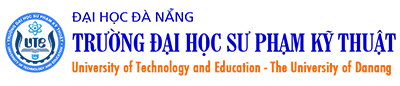 Chương 1

MỞ ĐẦU
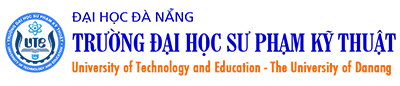 1.1- Đối tượng môn học
	- Nghiên cứu các phương pháp biểu diễn các hình không gian trên một mặt phẳng
	- Nghiên cứu các phương pháp giải các bài toán không gian trên một mặt phẳng
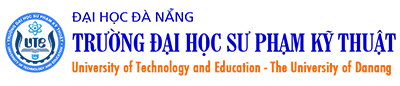 S
1.2- Các phép chiếu
1- Phép chiếu xuyên tâm
a) Xây dựng phép chiếu
	- Cho mặt phẳng P, một điểm S không thuộc P và một điểm A bất kỳ không thuộc mặt phẳng.
	
*Ta có các định nghĩa sau:
	+ Mặt phẳng P gọi là mặt phẳng hình chiếu
	+ Điểm S gọi là tâm chiếu
	+ Đường thẳng SA gọi là tia chiếu
	+ Điểm A’ gọi là hình chiếu xuyên tâm của điểm A từ tâm S lên mặt phẳng P
A
A’
B
=B’
P
Hình 1. Xây dựng phép chiếu xuyên tâm
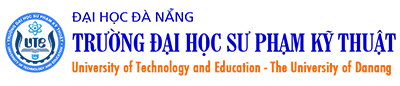 b) Tính chất phép chiếu
S
S
E∞
a
C
b
D
B
A
C’=D’
A’=A
A’
B’
E’∞
P
B’=B
P
a)
b)
Hình 2. Tính chất phép chiếu xuyên tâm
- Nếu AB là đoạn thẳng không đi qua tâm chiếu S thì hình chiếu xuyên tâm của nó là một đoạn thẳng A’B’.
	- Nếu CD là đường thẳng đi qua tâm chiếu S thì hình chiếu suy biến thành một điểm C’=D’.
	- Hình chiếu xuyên tâm của các đường thẳng song song nói chung là các đường đồng quy, điểm đồng quy là hình chiếu điểm vô tận của hai đường thẳng song song.
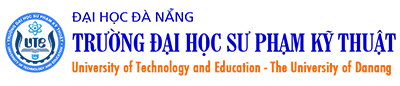 a
2- Phép chiếu song song
a) Xây dựng phép chiếu
	- Cho mặt phẳng P, một đường thẳng s không song song mặt phẳng P và một điểm A bất kỳ trong không gian.
	- Qua A kẻ đường thẳng a//s . A’ là giao của đường thẳng a với mặt phẳng P.
* Ta có các định nghĩa sau:
	+ Mặt phẳng P gọi là mặt phẳng hình chiếu
	+ Đường thẳng s gọi là phương chiếu
	+ Đường thẳng a gọi là tia chiếu của điểm A
	+ Điểm A’ gọi là hình chiếu song song của điểm A lên mặt phẳng hình chiếu P theo phương chiếu s
s
A
A’
P
Hình 3. Xây dựng phép chiếu song song
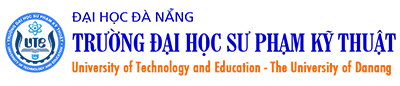 b) Tính chất phép chiếu 
	- Phép chiếu song song bảo tồn tỷ số đơn của 3 điểm thẳng hàng.
	Nếu M thuộc đoạn AB thì M’ thuộc A’B’ thì:
			
	
	
	- Phép chiếu song song bảo tồn tính chất song song của 2 đường thẳng song song.
	
	Nếu MN//QP thì:
a)
s
B
M
A
A’
B’
M’
P
b)
Q
N
s
M
P
N’
M’
Q’
P’
P
Hình 4. Tính chất phép chiếu song song
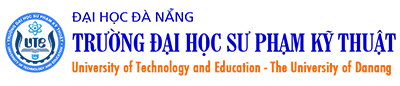 a
3- Phép chiếu vuông góc
	- Phép chiếu vuông góc trường hợp đặc biệt của phép chiếu song song khi phương chiếu  vuông góc với mặt phẳng hình chiếu.
	- Phép chiếu vuông góc có đầy đủ tính chất của phép chiếu song song.
s
A
A’
P
Hình 5. Phép chiếu vuông góc